LE RECOUVREMENT DES IMPAYES DE CHARGES
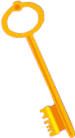 l’Association des Responsables de Copropriété
Emmanuel Jauneau
Les conséquences d’un manque de suivi des impayés par le CS
Une augmentation de charges qui entrainera de nouveaux  impayés de charges ;
Des créances irrécouvrables supportées par le SDC lors de saisies immobilières ;
Un manque de trésorerie (retard ou non paiement des prestataires et des fournisseurs) ;
Incapacité a réaliser les travaux ;
Des frais de procédure rejetés par les tribunaux restants à la charge du SDC ;
Un endettement du SDC (plus de 15% ou 25%) alerte article 29-1 A dite procédure d’alerte ); 
Procédures de recouvrement inadaptées et coûteuses ; 
Dévalorisation du standing de la copropriété ;
Désertion et désintéressement des copropriétaires au profit de marchands de sommeil, etc.
Le syndic et les impayés de charges
Extrait : texte de l’article 55 du décret du 17 mars 1967 :
« - Le syndic ne peut agir en justice au nom du syndicat sans y avoir été autorisé par une décision de l'assemblée générale. 
Seuls les copropriétaires peuvent se prévaloir de l'absence d'autorisation du syndic à agir en justice. 
Une telle autorisation n'est pas nécessaire pour les actions en recouvrement de créance, la mise en œuvre des voies d'exécution forcée à l'exception de la saisie en vue de la vente d'un lot, les mesures conservatoires, l'opposition aux travaux permettant la recharge normale des véhicules électriques prévue à l'article R. 136-2 du code de la construction et de l'habitation et les demandes qui relèvent des pouvoirs de juge des référés, ainsi que pour défendre aux actions intentées contre le syndicat. Elle n'est pas non plus nécessaire lorsque le président du tribunal judiciaire est saisi en application des premiers alinéas des articles 29-1A et 29-1 de la loi du 10 juillet 1965 ou du premier alinéa de l'article L. 615-6 du code de la construction et de l'habitation. 
Dans tous les cas, le syndic rend compte à la prochaine assemblée générale des actions introduites…..
Le rôle du CS dans le suivi des impayés
Il a un droit de regard permanent sur la gestion et les comptes du syndic, Il peut interroger le syndic et lui demander copie de tous les documents intéressant  la copropriété et il peut également examiner et contrôler toutes les pièces qu’il souhaite… (art 21 de la loi du 10/07/1965).
Le rôle du conseil syndical est  de contrôler et d’assister le syndic dans le cadre de sa gestion (article 26 du décret 17 mars 1967:  Il contrôle la gestion du syndic, notamment la comptabilité de ce dernier, la répartition des dépenses, les conditions dans lesquelles sont passés et exécutés les marchés et tous les autres contrats…
Attention nouveauté : Pénalités en cas de retard à la remise des documents réclamés par le conseil syndical
Au-delà d’un mois, en cas de retard par le syndic à remettre les documents de la copropriété réclamés par le conseil syndical des pénalités de retard sont calculées. Cette pénalité est d’un montant minimal de 15 euros par jour de retard.  
Ces pénalités sont déduites de la rémunération du syndic lors de l'établissement des comptes définitifs à clôturer et à soumettre à l'assemblée générale pour approbation. 
A défaut d’avoir imputé les pénalités, le président du conseil syndical peut demander au président du tribunal judiciaire, statuant selon la procédure accélérée au fond, la condamnation du syndic au paiement de ces pénalités au profit du syndicat des copropriétaires.
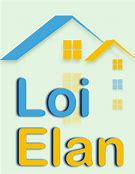 Méthodologie : La commission de suivi
Désigner un des membre(s)  du CS comme un référent « Suivi des impayés  »,

Organiser un point périodique de suivi des impayés : chez le syndic et en présence de la personne en charge du contentieux , (par mois ou par trimestre selon la situation du SDC) 

Les réunions nécessitant un travail préparatoire : 
Demande de documents au préalable
Analyse des documents au préalable
Poser les questions et vérifier l’état d’avancement des dossiers lors de la réunion périodique

Présence de l’avocat si nécessaire ;
Les documents à obtenir pour un bon suivi
Les documents à obtenir :
 Balance des copropriétaires  pour identifier les soldes débiteurs et créditeurs
Compte individuel de tous les débiteurs de plus de 2 trimestres de retard de charges pour analyser la situation,
Lors de ventes amiables ou judiciaires copie de l’opposition (article 20 de la loi du 10/07/1965),
 L’état d’avancement des actions engagées par le syndic pour contrôler les actions engagées par le syndic (historique interne de suivi du syndic),
Copie des échéanciers, assignations, jugements, oppositions…
La convention d’honoraire de l’avocat,
Le ou les PV d’AG pour les saisies immobilières,
Le contrat syndic pour les honoraires,
Avant toute procédure amiable ou contentieuse : les bonnes questions à se poser
Quelle décision prendre ?
Faire le point sur l’importance de la dette ET la durée de la dette
Faire le point sur la situation personnelle du débiteur : de bonne ou mauvaise foi, ses propositions de règlement par rapport à la relance faite, ou par rapport à un échéancier de paiement
Évaluer la procédure à mener et le coût financier
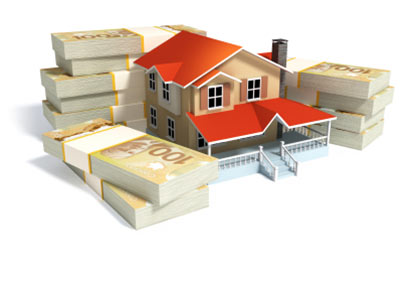 7
Comment analyser une dette ?
Composition et nature de la dette : 
Ancienneté : depuis quand ? 
Quoi : charges ? Travaux ? Parking ?
Pourquoi : Régularisation ? Contestation ? 
Réactions du débiteur (bonne foi ?)
Fait-il des règlements? 
Les actions en cours ?
Amiable 
Contentieuse
Judiciaire
Les frais ?
Quels sont les frais et honoraires imputés sur le compte du débiteur ?
Quels sont les frais et honoraires imputés sur les comptes de charges ?
Quelles sont les condamnations obtenus via un jugement et les rejets ?
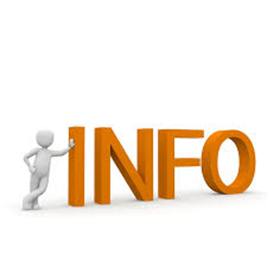 Délai de prescription
Modification de l’article 42 de la loi du 10 juillet 1965 concernant le délai de prescription  :

Depuis le 23 de novembre 2018 le délai de prescription n’est plus de 10 ans mais  de cinq ans est applicable aux actions personnelles relatives à la copropriété entre copropriétaires  (Article 2224)

« Les actions personnelles ou mobilières se prescrivent par cinq ans à compter du jour où le titulaire d'un droit a connu ou aurait dû connaître les faits lui permettant de l'exercer.. »
.
Attention au frais imputable au débiteur !!!!
Quels sont les frais imputables au copropriétaire débiteur en matière de recouvrement ?
Dit «  frais nécessaires au recouvrement d’une créance justifiée de  la copropriété » 

Ce que dit « l’article 10-1 de la loi 10 juillet 1965 »

Par dérogation aux dispositions du deuxième alinéa de l'article 10, sont imputables au seul copropriétaire concerné :
« Les frais nécessaires exposés par le syndicat, notamment les frais de mise en demeure, de relance et de prise d'hypothèque à compter de la mise en demeure, pour le recouvrement d'une créance justifiée à l'encontre d'un copropriétaire ainsi que les droits et émoluments des actes des huissiers de justice et le droit de recouvrement ou d'encaissement à la charge du débiteur .. »
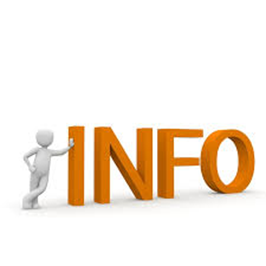 Facturation « Contrat type syndic »
Quels sont les frais imputables au copropriétaire débiteur en matière de recouvrement ?
Diligences exceptionnelles : C’est une charge de travaille supplémentaire du syndic en sus du suivi  du recouvrement classique   = exemple ( succession, saisie immobilière...)
Conclusion : Quels frais le Juge peut-il imputer?
Les frais nécessaires au sens de l’article 10-1 de la loi du 10/07/1965
l’article 700 (frais d’avocat) 
les dépends (frais d'huissier…..)
les dommages et intérêts.
Pénalités RCP
Attention : Vérifiez la condamnation et les frais accordés : 
 
Article 700 pour les frais d’avocat ; 
Dommage & Intérêts en plus.
Les frais nécessaires au sens de l’article 10-1 de la loi du 10/07/1965
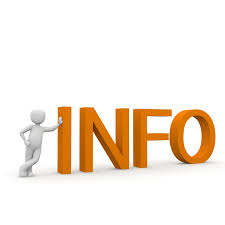 Convention d’honoraires
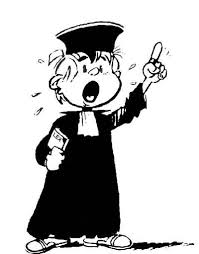 La Convention d’honoraires d’avocat EST OBLIGATOIRE afin déterminer les honoraires de l’avocat dans le cadre d’une procédure.
En cas d’absence vous pouvez saisir :


-Le Conseil National des Barreaux (CNB) prévoit d’intégrer des sanctions relatives à cette nouvelle obligation dans son règlement intérieur national.
Faire le point sur la dette en 3 étapes
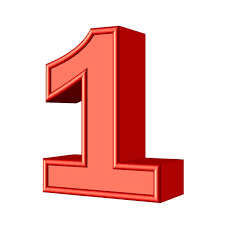 Déterminer le montant précis de la créance à recouvrer 
Depuis la date d’origine de la créance, depuis 0 € 
Jusqu’à la date que vous choisissez pour arrêter la créance
Les 3 conditions préalables à respecter 
La créance doit ABSOLUMENT ETRE
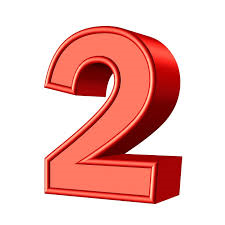 Faire le point sur la dette en 3 étapes
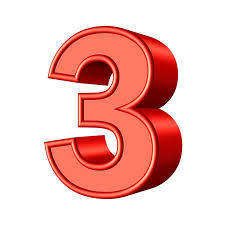 Constituer le dossier et rassembler TOUTES les pièces justifiant  la dette
Copie des appels de fonds (en fonction de la période de la créance)  
Procès-verbaux des AG ayant voté le(s) budget(s) prévisionnel(s), le(s) budgets travaux ou autres opérations exceptionnelles (si appels de fonds impayés) 
Procès-verbaux des AG approuvant les comptes (si une partie des  charges correspond à un exercice clos)
Matrice cadastrale pour voir qui est le copropriétaire 
PV d’AG pour la désignation du syndic
La procédure
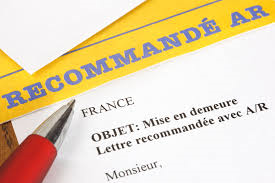 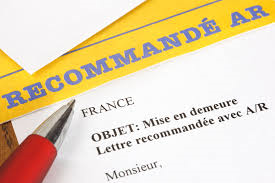 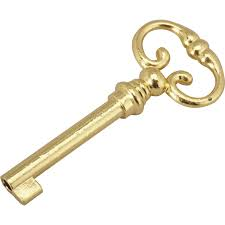 Mise en demeure obligatoire dans tous les cas : la clé pour introduire une procédure amiable ou contentieuse
Sa forme 
OBLIGATOIREMENT en lettre recommandée avec accusé de réception avec la mention « Lettre recommandée valant mise en demeure » Article 10-1 De la loi du 10 juillet 1965
Son contenu 
Rappel de la créance de telle date à telle date;
Rappel des relances faites ou démarches amiables;
Dire que le débiteur dispose d’un dernier délai X jours pour payer cette somme de XXXX € à compter du lendemain de la Ière présentation  de cette mise en demeure; 
Qu’à défaut de paiement dans le délai imparti ci- dessus, une procédure sera introduite pour un recouvrement judiciaire; 
Que cette mise en demeure fait courir les intérêts légaux.
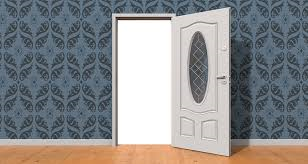 16
Avant toute procédure amiable ou contentieuse : les bonnes questions à se poser
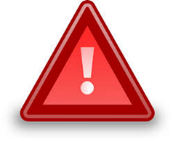 Attention à certaines chausse-trappes
Q1 - Qui assigne ?  Le demandeur !
Le demandeur est le syndicat des copropriétaires représenté par son syndic.
A SAVOIR !
Pas de mandat spécifique à faire voter en AG  : le recouvrement des charges fait partie de la gestion courante
Bien vérifier que le mandat du syndic est toujours valable
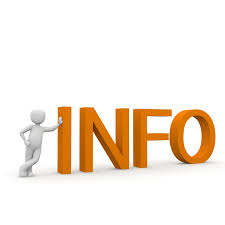 La procédure de conciliation obligatoire : « loi justice »
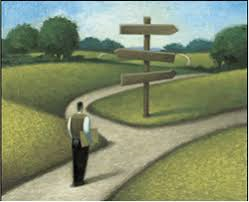 Désormais obligatoire de faire préalablement une tentative de résolution amiable

Il existe trois type de conciliation possible :
Devant le conciliateur de justice
Devant le médiateur
Procédure participative (tentative de conciliation via avocats  

Nous vous conseillons la conciliation via le conciliateur de justice du départements de la copropriété car il s’agit de la procédure la plus simple et rapide
Avant toute procédure amiable ou contentieuse : les bonnes questions à se poser
Quelle demande faire au tribunal ?

La créance au principal 
Dommages Intérêts (DI) pour le préjudice subi 
Les dépens 
L’article 700 
La clause pénale et la majoration des intérêts mentionnés dans RCP ou votés en AG
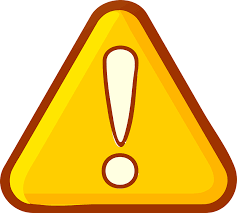 Faire un point sur les frais qui restent à la charge du débiteur.
COMPETENCE TRIBUNAL « LOI JUSTICE »
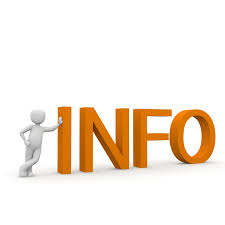 Quel tribunal saisir ? 
Toujours celui du lieu de la situation de l’immeuble
Le tribunal compétent (Tribunal Judiciaire ou chambre de proximité ) en fonction du montant de la demande
A SAVOIR !
Avocat obligatoire uniquement pour le Tribunal Judiciaire et pour la procédure au fond accélérée 
Assistance  ou non d’un avocat devant La chambre de proximité
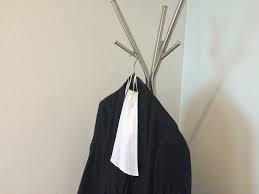 Elargissement du champ d’application de la procédure de déchéance du terme « procédure au fond accélérée » ½
Le champs d’application de cette article s’applique
AUX CHARGES  ARTICLE 14-1
Et Maintenant
AUX TRAVAUX ARTICLE 14-2
Attention : Aux charges de l’exercices précédents et à l’approbation des comptes
Extrait «  A défaut du versement à sa date d'exigibilité d'une provision due au titre de l'article 14-1 ou du I de l'article 14-2, et après mise en demeure restée infructueuse passé un délai de trente jours, les autres provisions non encore échues en application des mêmes articles 14-1 ou 14-2 ainsi que les sommes restant dues appelées au titre des exercices précédents après approbation des comptes deviennent immédiatement exigibles… »
Elargissement du champ d’application de la procédure de déchéance du terme « procédure au fond accélérée » 2/2
Article 19-2 de la loi du 10 juillet 1965 nouvellement rédigé
Alinéa 1 et 2 :
« À défaut du versement à sa date d'exigibilité d'une provision due au titre de l'article 14-1 ou du I de l'article 14-2, et après mise en demeure restée infructueuse passé un délai de trente jours, les autres provisions non encore échues en application des mêmes articles 14-1 ou 14-2 ainsi que les sommes restant dues appelées au titre des exercices précédents après approbation des comptes deviennent immédiatement exigibles.
Le président du tribunal de grande instance statuant selon la procédure accélérée au fond, après avoir constaté, selon le cas, l'approbation par l'assemblée générale des copropriétaires du budget prévisionnel, des travaux ou des comptes annuels, ainsi que la défaillance du copropriétaire, condamne ce dernier au paiement des provisions ou sommes exigibles.
Quatre éléments à retenir, une procédure qui :
une procédure qui est d’ores et déjà applicable;
s’étend aux appels de fonds travaux ;
permet de condamner sur les dettes des exercices précédents ;
permet une décision au fond impliquant une demande d’appel si le copropriétaire souhaite la contester
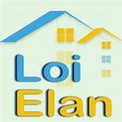 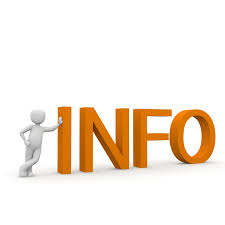 Procédure au fond accélérée
Extrait Article 481-1 de code de procédure : A moins qu'il en soit disposé autrement, lorsqu'il est prévu par la loi ou le règlement qu'il est statué selon la procédure accélérée au fond, la demande est formée, instruite et jugée dans les conditions suivantes :      1° : La demande est portée par voie d'assignation à une audience tenue aux jour et heure prévus à cet effet ;      2° : Le juge est saisi par la remise d'une copie de l'assignation au greffe avant la date fixée pour l'audience, sous peine de caducité de l'assignation constatée d'office par ordonnance du juge, ou, à défaut, à la requête d'une partie ;     3° : Le jour de l'audience, le juge s'assure qu'il s'est écoulé un temps suffisant depuis l'assignation pour que la partie assignée ait pu préparer sa défense. La procédure est orale ;     4° : Le juge a la faculté de renvoyer l'affaire devant la formation collégiale, à une audience dont il fixe la date, qui statuera selon la procédure accélérée au fond ;    5° : A titre exceptionnel, en cas d'urgence manifeste à raison notamment d'un délai imposé par la loi ou le règlement, le président du tribunal, statuant sur requête, peut autoriser à assigner à une heure qu'il indique, même les jours fériés ou chômés ;    6° : Le jugement est exécutoire de droit à titre provisoire dans les conditions prévues aux articles 514-1 à 514-6 ;    7°  : La décision du juge peut être frappée d'appel à moins qu'elle n'émane du premier président de la cour d'appel ou qu'elle n'ait été rendue en dernier ressort en raison du montant ou de l'objet de la demande.
Les étapes d’une procédure judiciaire
Qui assigne ?  Le demandeur !
Le demandeur est donc le syndicat des copropriétaires représenté par son syndic
Les étapes :
Transmission du dossier à l’avocat (contrôler les frais de syndic)
Assignation – audience (s)  – délibéré 
Obtention du jugement avec exécution provisoire sans attendre le délai d’appel d’un mois procédure au fond et  15 jours pour la procédure au fond accélérée 
Signification du jugement (délai d’appel est  d’un mois)
Exécution du jugement (attention certificat de non appel)
Engagement de saisie (sauf dans le cas d’un échéancier judicaire)
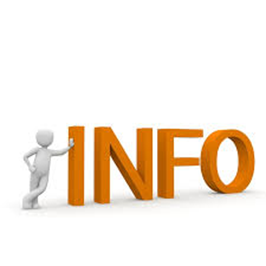 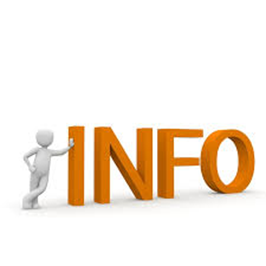 Signification
La signification de jugement est la procédure par laquelle la partie gagnante au procès porte à la connaissance de son adversaire le jugement rendu à son encontre.

Le syndic doit signifier le jugement  au copropriétaire soit a l’adresse réel ou élu notifiée par le copropriétaire conformément au décret ci-dessous :
A Quelle adresse signifier ?
« 6 du décret du 17 mars 1965 – prévois  "Tout transfert de propriété d'un lot...., est notifié, sans délai, au syndic, soit par les parties, soit par le notaire qui établit l'acte, soit par l'avocat qui a obtenu la décision judiciaire", a............Cette notification comporte..., domicile réel ou élu de l'acquéreur ou du titulaire de droit et, le cas échéant, du mandataire commun.. »’
De plus " extrait article 32 du décret  "- le syndic établit et tient à jour une liste de tous les copropriétaires avec l'indication des lots qui leur appartiennent (). [...] il mentionne leur état civil ainsi que leur domicile réel élu..."
En cas de problème «personne introuvable» l’huissier peut tout de même faire une signification conforme au PV 659 «l’ article 659 du Code de procédure civile»
Article 659 « -Lorsque la personne à qui l'acte doit être signifié n'a ni domicile, ni résidence, ni lieu de travail connus, l'huissier de justice dresse un procès-verbal où il relate avec précision les diligences qu'il a accomplies pour rechercher le destinataire de l'acte.
Le même jour ou, au plus tard, le premier jour ouvrable suivant, à peine de nullité, l'huissier de justice envoie au destinataire, à la dernière adresse connue, par lettre recommandée avec demande d'avis de réception, une copie du procès-verbal, à laquelle est jointe une copie de l'acte objet de la signification.
Le jour même, l'huissier de justice avise le destinataire, par lettre simple, de l'accomplissement de cette formalité.
Les dispositions du présent article sont applicables à la signification d'un acte concernant une personne morale qui n'a plus d'établissement connu au lieu indiqué comme siège social par le registre du commerce et des sociétés. »
Procédure succession : sommation d’opter
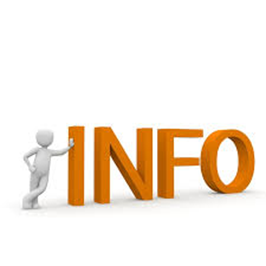 Qu’est-ce qu’une sommation d’opter ?

Après le décès du défunt, le notaire ouvre la succession et les héritiers ont alors la possibilité de l’accepter ou de la refuser.  Lorsque le ou les héritiers ne répondent pas, et que leurs silences bloquent la succession,  le SDC peu engager une sommation d’opter en  vertu de l’article 771 du Code civil.  Il est fortement recommandé de faire appel à un avocat pour rédiger cet acte extrajudiciaire et de faire la notification via un huissier
Les créanciers de la succession ne peut engager cette sommation qu’après un délai de quatre mois suivant l’ouverture de la succession.
La sommation d’opter a pour conséquence d’obliger l’héritier à prendre une décision. A sa réception, ce dernier dispose d’un délai de deux mois pour prendre une décision. Il peut décider :
d’accepter purement et simplement la succession ;
de refuser la succession 
Le défaut de réponse de l’héritier
À défaut de réponse de la part de l’héritier dans le délai de deux mois, il sera considéré comme ayant accepté la succession purement et simplement. Cette solution peut avoir des conséquences importantes pour l’héritier qui ne répond pas, surtout lorsqu’il n’y a que des dettes dans la succession.
CAS DES Successions vacantes 1/3
Selon la loi, la succession est vacante si :
personne ne réclame la succession et il n’existe pas d’héritier connu ;
il existe des héritiers connus mais tous ont renoncé à la succession ;
il existe des héritiers connus mais aucun d’entre eux n’a accepté la succession, de façon tacite ou expresse à la fin d’un délai de 6 mois courant à compter de l’ouverture de la succession.
La procédure de la succession vacante permet de nomination des Domaine pour la « gestion et la liquidation du bien »
Procédure :

Article 809-1
Le juge, saisi sur requête de tout créancier, de toute personne qui assurait, pour le compte de la personne décédée, l'administration de tout ou partie de son patrimoine, d'un notaire, de toute autre personne intéressée ou du ministère public, confie la curatelle de la succession vacante, dont le régime est défini à la présente section, à l'autorité administrative chargée du domaine.
L'ordonnance de curatelle fait l'objet d'une publicité.

Article 809-2
- Dès sa désignation, le curateur fait dresser un inventaire estimatif, article par article, de l'actif et du passif de la succession par un commissaire-priseur judiciaire, un huissier ou un notaire, selon les lois et règlements applicables à ces professions, ou par un fonctionnaire assermenté appartenant à l'administration chargée du domaine.
L'avis au tribunal, par le curateur, de l'établissement de l'inventaire est soumis à la même publicité que la décision de curatelle.
Les créanciers et légataires de sommes d'argent peuvent, sur justification de leur titre, consulter l'inventaire et en obtenir copie. Ils peuvent demander à être avisés de toute nouvelle publicité.
CAS DES Successions vacantes 2/2
La déclaration de créances ET vente du bien :

La déclaration de créances
La procédure de déclaration de créance est indispensable pour que celle-ci soit inscrite à l’inventaire. La déclaration se fait obligatoirement par courrier avec accusé réception auprès du service compétent du Domaine (service ayant effectué la publicité). Une déclaration par courrier simple ne sera pas prise en compte.
La gestion des biens
Dans les six mois qui suivent la date du décès, le curateur ne peut procéder qu’aux actes purement conservatoires ou de surveillances, aux actes d’administration provisoire et à la vente des biens périssables.À l’issue de ce délai, il peut mettre en œuvre la vente des biens jusqu’à l’apurement du passif de la succession.
Voies de recouvrement forcé a privilégier
Aperçu sur les saisies « tiers détenteur  »

Saisie-attribution : 
Avec la saisie-attribution, il s'agit de faire saisir auprès d'un tiers les créances de sommes d'argent que possède le débiteur. Autrement dit, le créancier du débiteur saisit les créances que son débiteur possède sur d'autres personnes. Le type le plus connu de la saisie-attribution est la saisie sur compte bancaire.


Saisie sur loyers (à privilégier avec un débiteur  qui est  bailleur et quand il loue avec un bail légal) 

Saisie sur compte bancaire (la plus connue et la moins couteuse)

Saisie sur salaires (à privilégier lorsque  le débiteur est salarié)
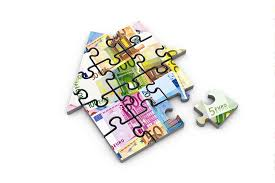 Zoom : Saisie immobilière
Deux conditions impératives 
Un titre exécutoire : donc un jugement de condamnation devenu définitif (sans voies de recours possibles).

Un vote en assemblée générale de la saisie immobilière  : 4 résolutions à voter 
Principe de saisie
Montant de la mise à prix
Montant des sommes estimées définitivement perdues (article 11-I, point 11 du décret du 17 mars 1967) 
Habilitation donnée au syndic pour mener la saisie immobilière  (art. 55 du décret du 17 mars 1967)
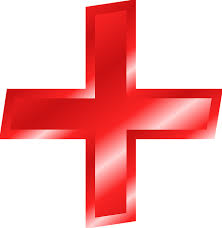 En AG lors du vote de  la saisie immobilière 
Les voix du copropriétaire saisi ne sont pas prises en compte dans le décompte des voix ,et il ne peut pas recevoir de  mandats pour  représenter d’autres copropriétaires  (art 19-2 de la loi du 10 juillet 1965)
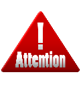 30
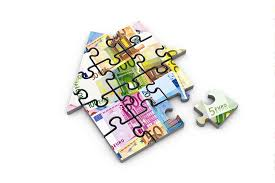 Saisie immobilière
La saisie immobilière doit être confiée à un avocat spécialisé en la matière parce qu’il y a de nombreuses démarches à effectuer et des délais précis à respecter à peine de nullité.
N.B Les slides suivants décrivent grossièrement la saisie immobilière il s’agit d’une simplification.
La saisie immobilière et la procédure d’ordre
Les principales étapes de la saisie immobilière

Préparation de la saisie 

Procédure 
Audience d’orientation, de vente amiable ou d’adjudication 

Procédure d’ordre ou de distribution du prix 
Amiable ou judiciaire
1) Saisie immobilière
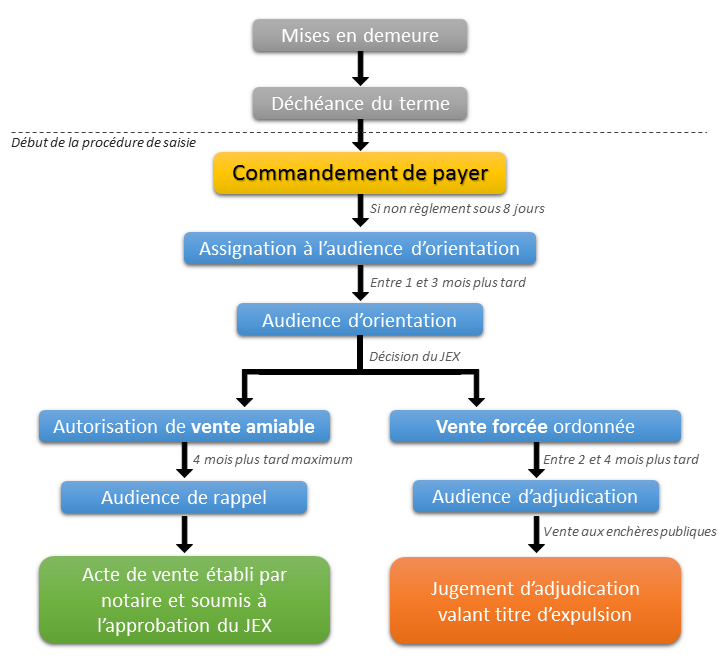 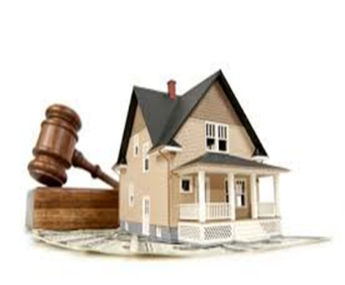 2) La procédure d’ordre: la récupération des fonds
La procédure d'ordre désigne la distribution entre les créanciers du prix de vente d'un bien immobilier saisi. 

La procédure de distribution des deniers ne peut s'appliquer que dans le cas où plusieurs créanciers se sont manifestés dans les délais impartis (art. R251-2 du CPCE ).

Elle consiste à payer d'abord ceux auxquels la loi accorde la priorité, par exemple le privilège immobilier spécial prévu à l’article 2374 « dit super privilège en copropriété »

Elle peut-être amiable ou judiciaire.

Amiable : tout les créanciers et le débiteurs sont d’accord sur le montant de paiement de leur créance = règlement amiable
Judiciaire : un créanciers ou le débiteurs ne sont pas d’accord sur le montant de la créance (souvent lorsque le prix de la vente du bien est insuffisant) = C’est le juge qui définira un montant pour le paiement de la créance pour chaque partie)
Créances irrécouvrables
Créances irrécouvrables 
la créance irrécouvrable est « constatée » lors du vote de la saisie immobilière en AG 
Pour l’ARC, cette créance irrécouvrable est définitive seulement lors de l’aboutissement d’une procédure d’ordre après la vente par adjudication d’un bien.
Il faut comprendre que plus la dette sera ancienne plus la perte sera importante pour le syndicat des copropriétaires.

Attention, le syndicat des copropriétaires doit donc toujours vérifier la cause et l’origine des soldes irrécouvrables pour savoir si la responsabilité des intermédiaires est en cause (syndic, avocat, notaire, huissier).
35
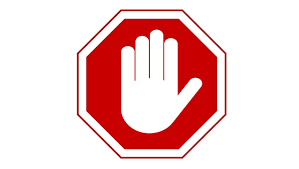 Impayés de charges et mutation
Bloquer une nouvelle acquisition dans l’immeuble par un copropriétaire débiteur 
(ayant au moins fait l’objet d’une mise en demeure de payer restée infructueuse depuis plus de 45 jours) 
(article 20 de la loi du 10 juillet 1965)

Délivrance d’un certificat ayant moins d’un mois attestant, soit :
que l’acquéreur n’est pas copropriétaire, 
si cette personne est copropriétaire, qu’elle n’a pas fait l’objet d’une mise en demeure pour une dette de charges.
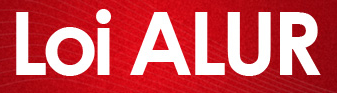 Impayés de charges et mutation
Effet de l’opposition adressée par le syndic au notaire 
(article 20 de la loi du 10 juillet 1965)

Notification de la vente dans les 15 jours du transfert de propriété
Dans le délai de 15 jours à compter de la réception de cette notification, le syndic forme opposition au prix de vente (par voie d’huissier)
Le notaire doit alors ensuite reverser la somme litigieuse dans un délai de 3 mois (sauf si le copropriétaire vendeur saisit le tribunal pour contester les charges qui lui sont réclamées).
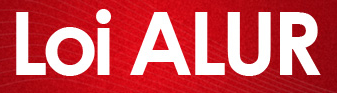 Conclusion et conseils
Prendre en compte la durée de la dette car celle-ci est aussi importante que le montant  (dette parking par exemple)
 La composition de la dette car les frais sont souvent rejetés et restent à la charge du SDC ! 
Négocier et voter en AG un plan d’apurement adapté (phase amiable, phase contentieuse et phase judiciaire)
Lors de vote de saisies immobilières faire une simulation d’opposition article 20 de la loi du 10/07/1965 afin de bien évaluer le montant de la créance douteuse (à provisionner)
Calculer le taux d’endettement de votre SDC, attention avant d’atteindre le taux de 25% d’endettement il faut se poser des questions…
Négocier les tarifs des prestations dans le contrat de votre syndic ainsi qu’avec l’avocat, l’huissier…
Vérifier les frais imputés au SDC et au Débiteur.
Questions / RéponsesEchanges avec les participants
Merci pour votre participation et bonne soirée !!!!
Ce support de formation est la propriété de l’ARC. 
Toute reproduction est interdite sans accord de l’ARC